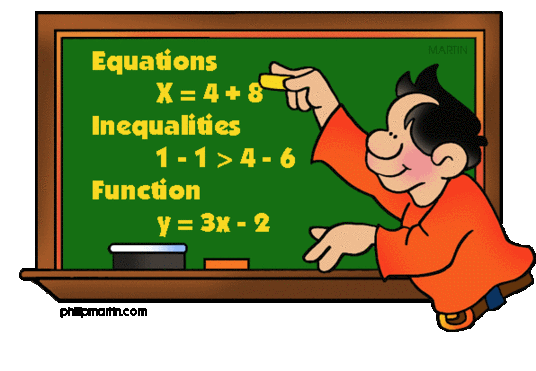 Inequalities
Chapter 6 Section 2
Objectives
Solve linear inequalities by using multiplication.
Solve linear inequalities by using division.
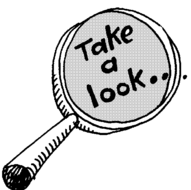 Noticing
I want to remember ….
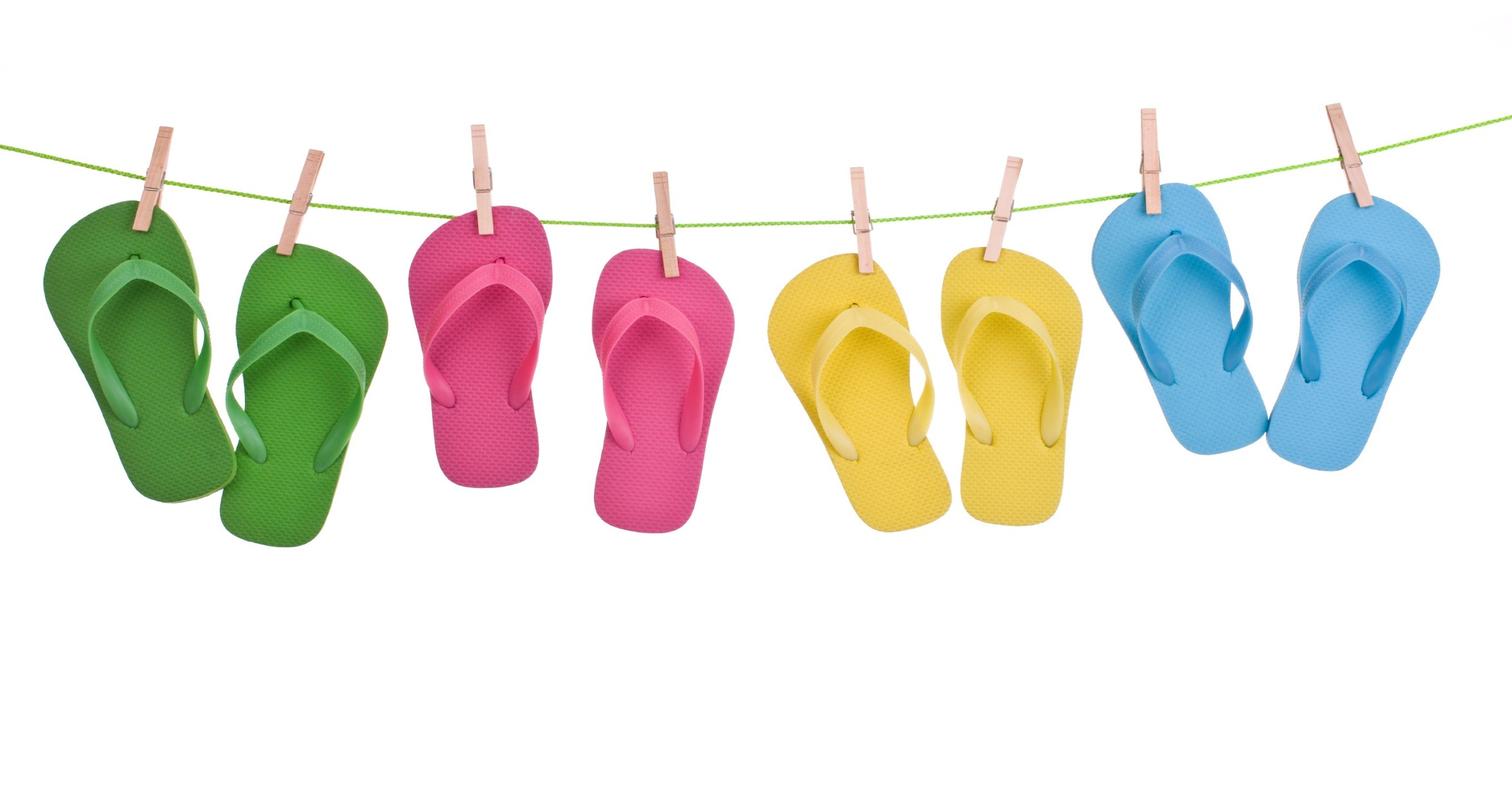 If each side of a true inequality is multiplied or divided by the same negative number, the direction of the inequality symbol must be reversed (flip-flop) so that the resulting inequality is also true.
Solve
Solve
Inequalities
Write and solve an inequality. 
 Half a number is at least 26.

1/2n ≥ 26
{n│n ≥ 52}
Inequalities
Write and solve an inequality. 
 The opposite of four times a number is more than 12.

-4n > 12
{n│n < -3}
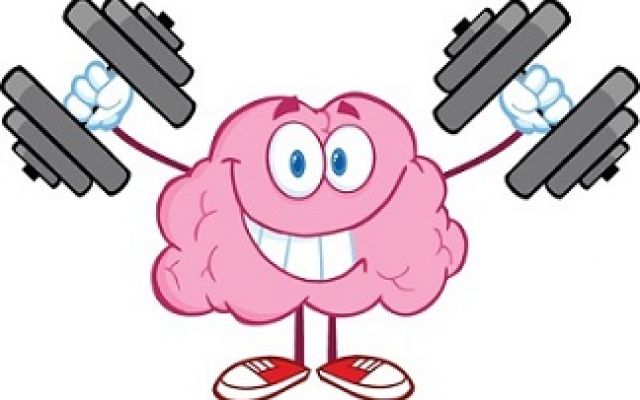 Math Mind Growth
All evens on this page.
Math Mind Growth Continued
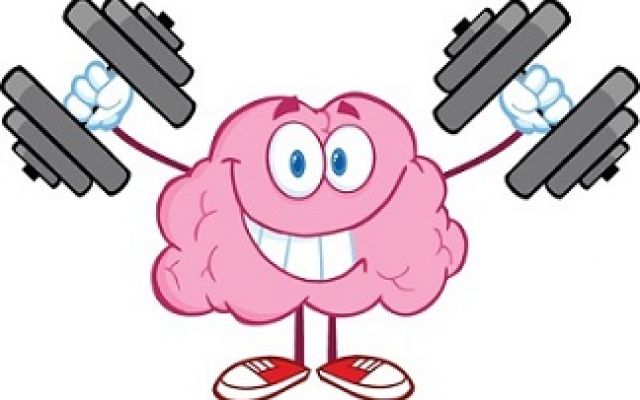 ONLY #27